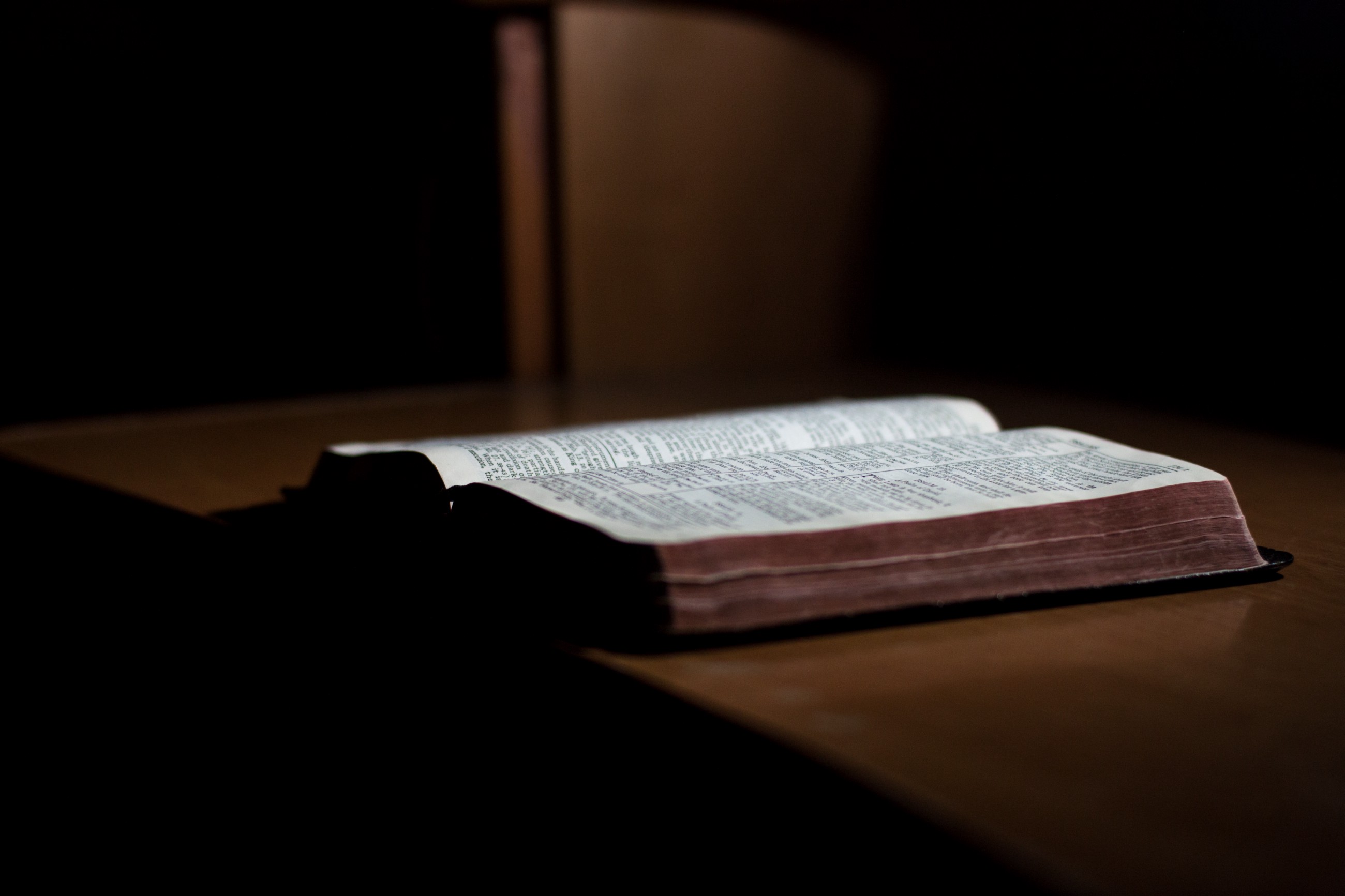 Romans 14: The Law of Liberty
Churofchristtucson.org
Romans 14: The Law of Liberty
The Weak and Strong in Faith:                  Romans 14:1-2
 Receive = Full fellowship.
Faith = Conviction or opinion (NASB ‘95).
Example of opinion: What to or what not to eat (v.2).
Strong – Rightly believed they could eat all things (Rom. 14:14 cf. 1 Cor. 8:1-4).
Romans 14: The Law of Liberty
The Weak and Strong in Faith:                  Romans 14:1-2
 Weak – Did not have the same knowledge or conviction.
Two examples: Jewish convert and Gentile convert (1 Cor. 8:4-7).
Romans 14: The Law of Liberty
God Receives Him:                                     Romans 14:3-6
Received – same as in v.1.
Not to pass judgement on opinions               (Cf. Jas. 4:11-12).
Be fully convicted in your opinions (v.5).
To eat or not, both are doing so for God’s glory (v.6).
Romans 14: The Law of Liberty
We Are the Lords:                                       Romans 14:7-8
 Danger in accepting in order to “convert” to our side.
Reminder, we are not our own (vv.7-8).
Irony, matters of opinion are governed by God’s clearly stated law.
Romans 14: The Law of Liberty
Let Us Not Cause Each Other to Stumble: Romans 14:9-13
 Christ died to redeem us all (v.9).
Why do you judge? God will judge               (v.10-12).
Instead of passing judgement, let us resolved to help (v.13 cf. 1 Cor. 8:1-9).
Romans 14: The Law of Liberty
How do we deal with matters of opinion?
Remember, we all live to God (vv.7-8).
Matters of opinion are not grounds for judging (v.13a).
I need to respect my brother's conscience (v.13b).